14 May 2015, GILS User Group Meeting, Macon, GA
The Library Trifecta:
Collaboration, Innovation, and Empowerment
Roy Tennant
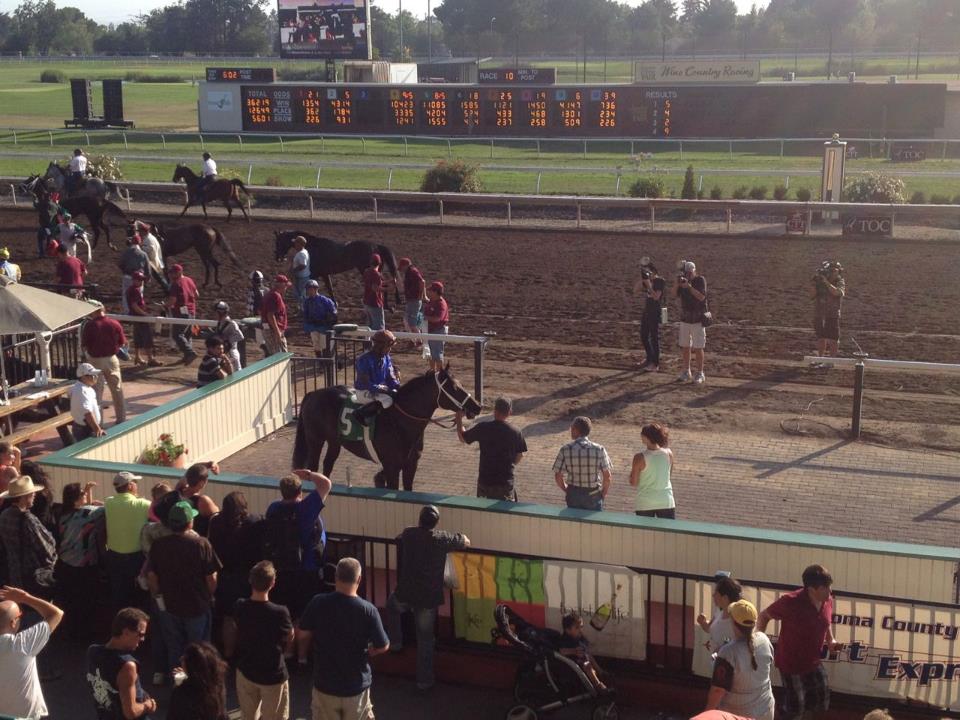 Trifecta: picking the top three winners in order.
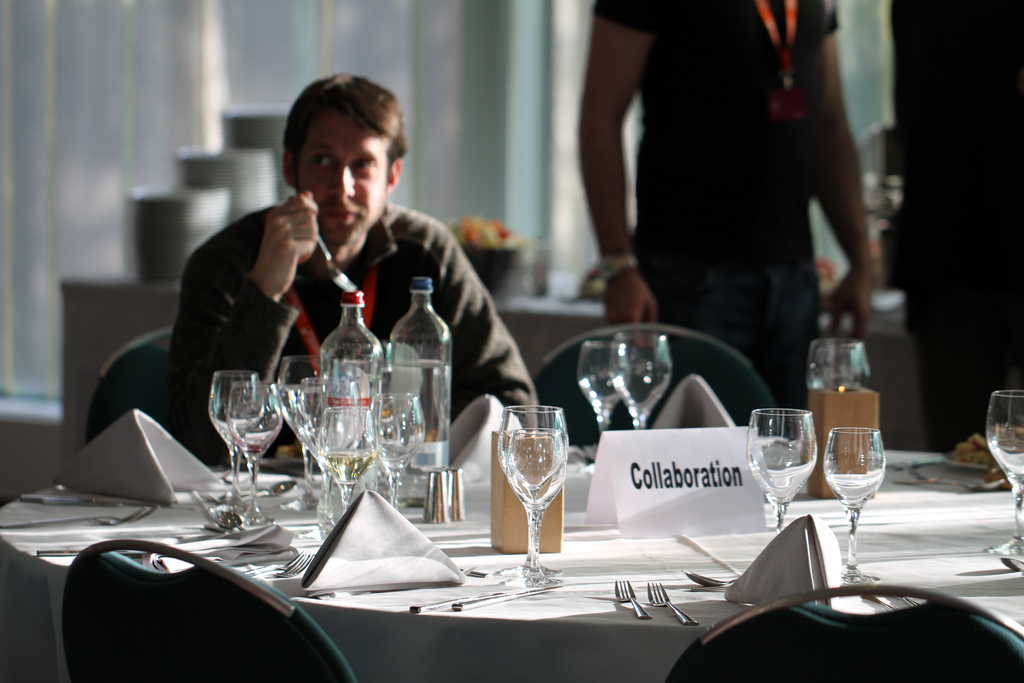 Part the First
Photo by Martin Pool, Creative Commons License CC BY 2.0
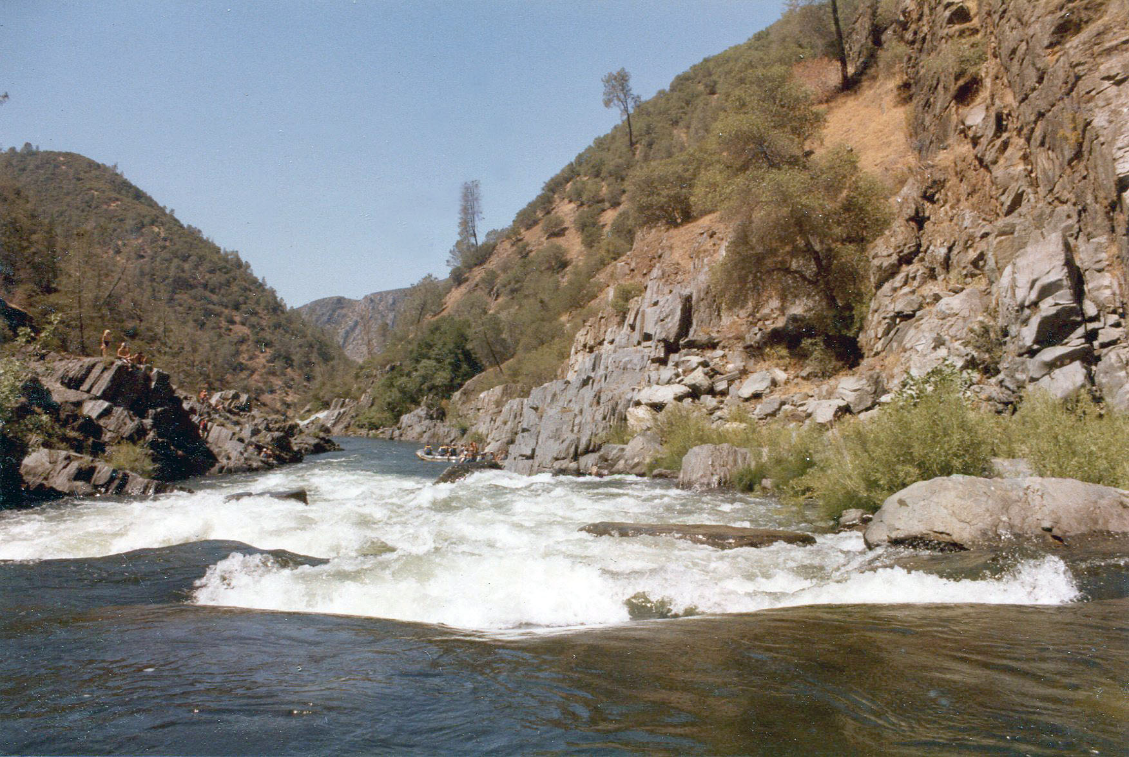 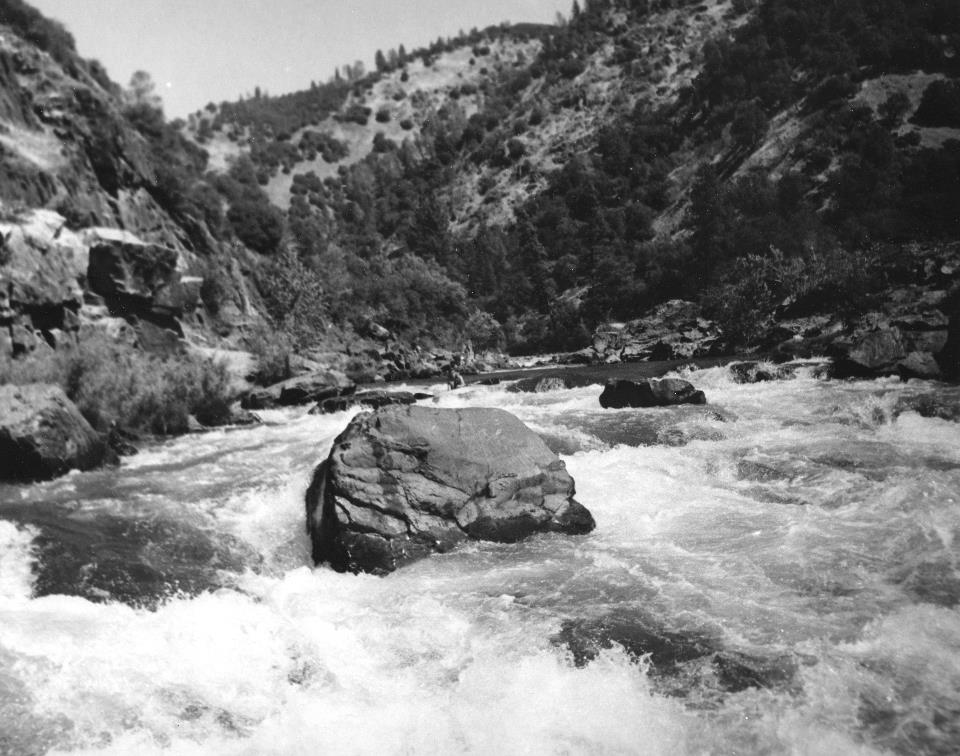 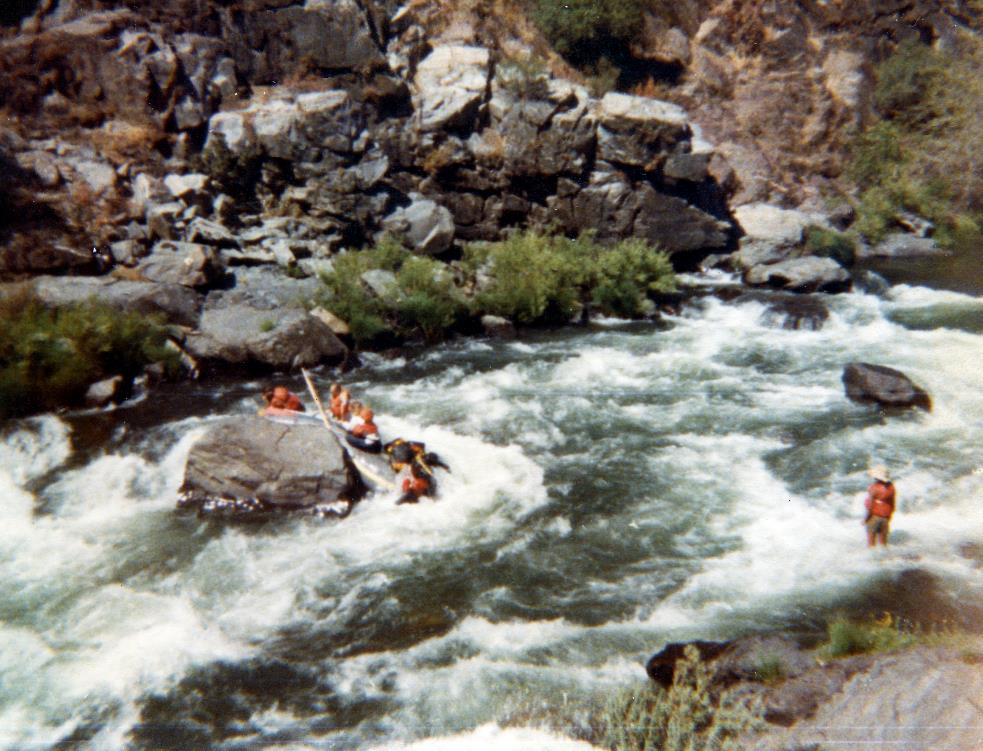 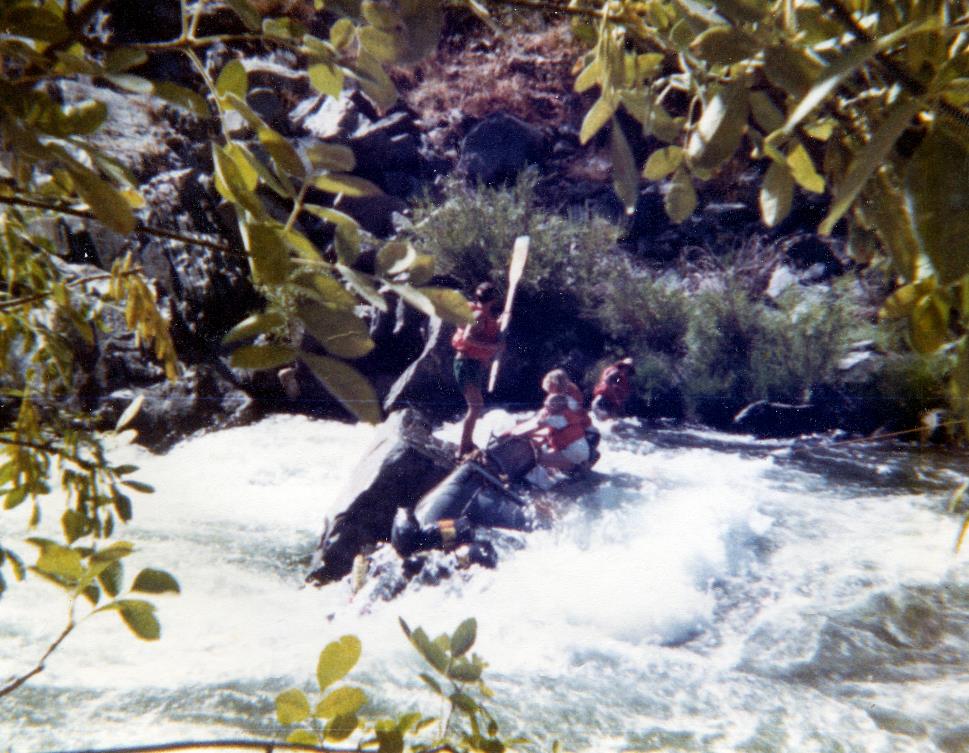 Me, AKA “The Idiot”
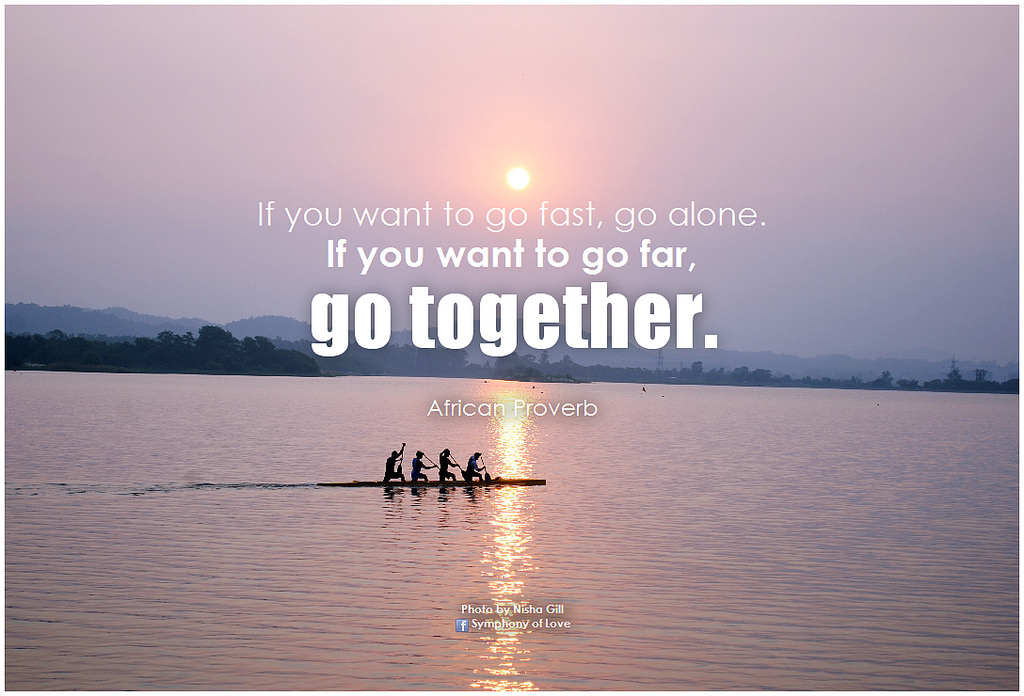 Creative Commons License BY-SA 2.0
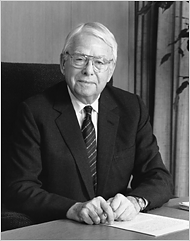 July 5, 1967 articles of incorporation signed to establish the non-profit Ohio College Library Center, OCLC.
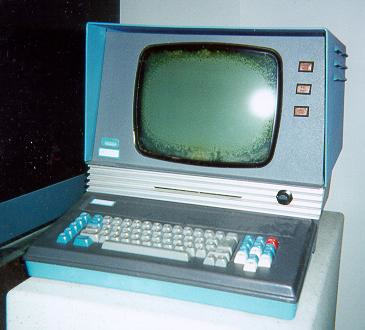 Fred Kilgour, 1st Director
Photo by Michael Sauers, CC BY-NC 2.0
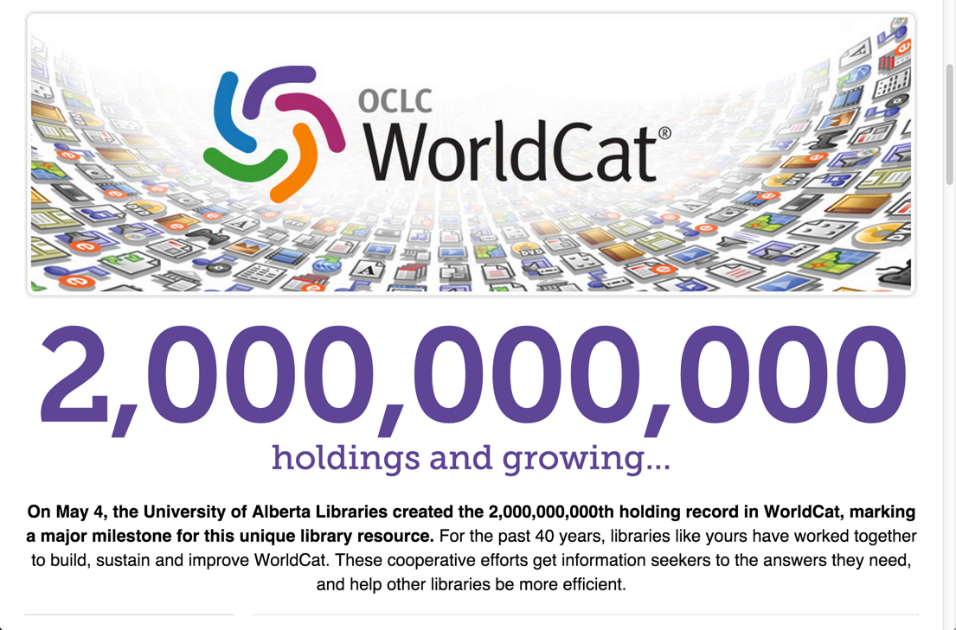 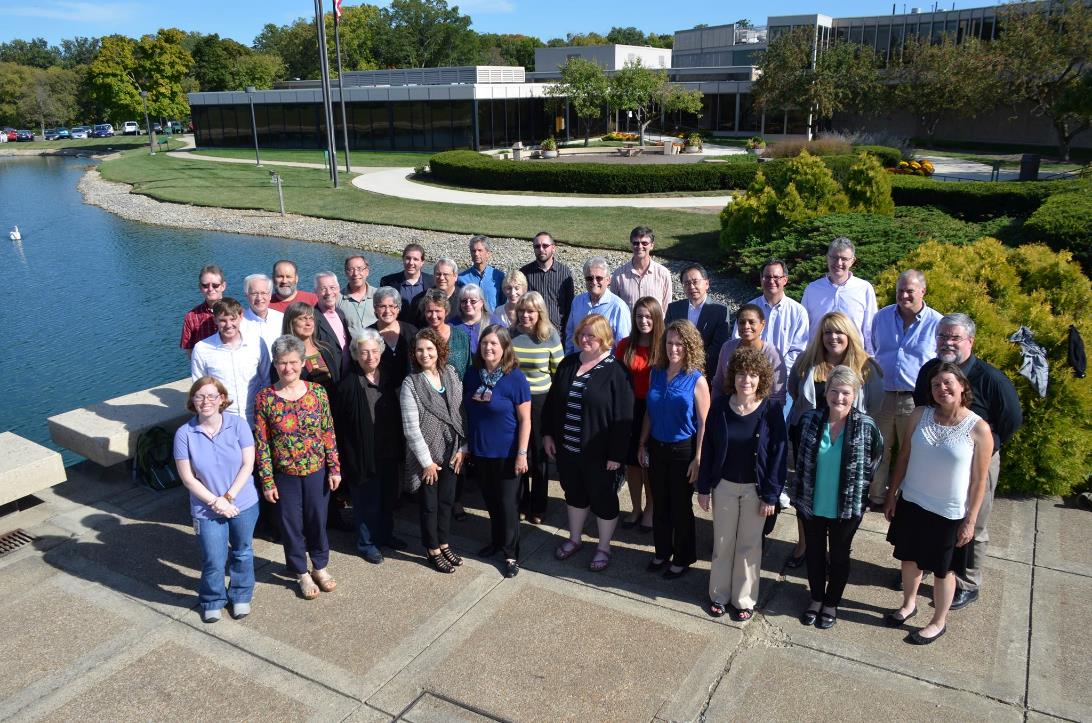 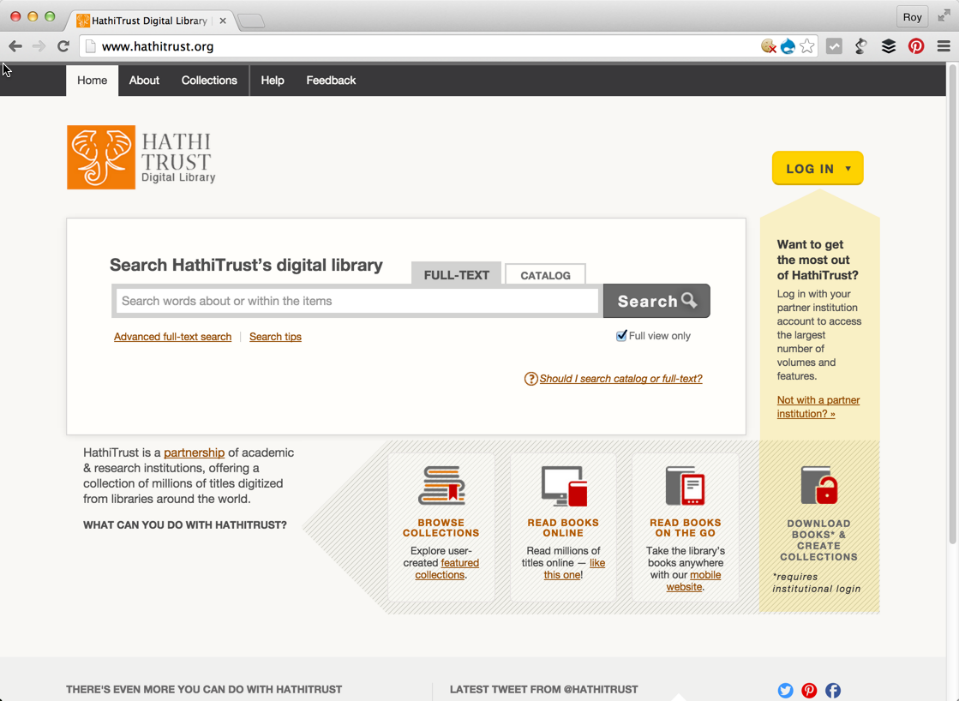 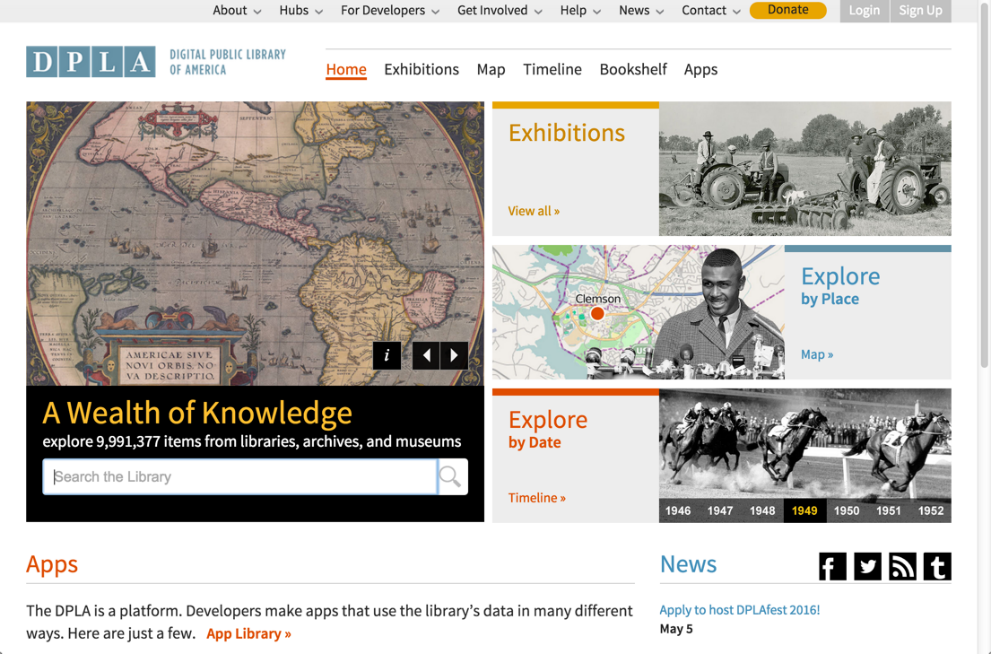 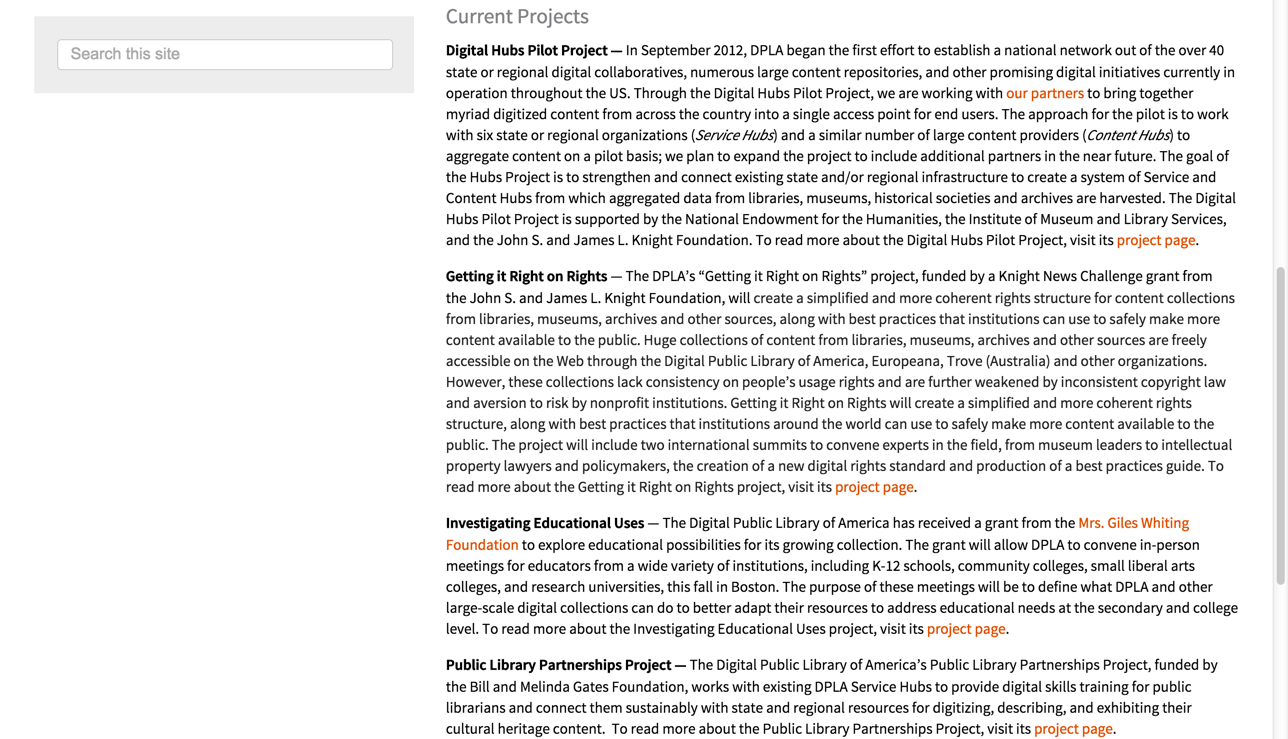 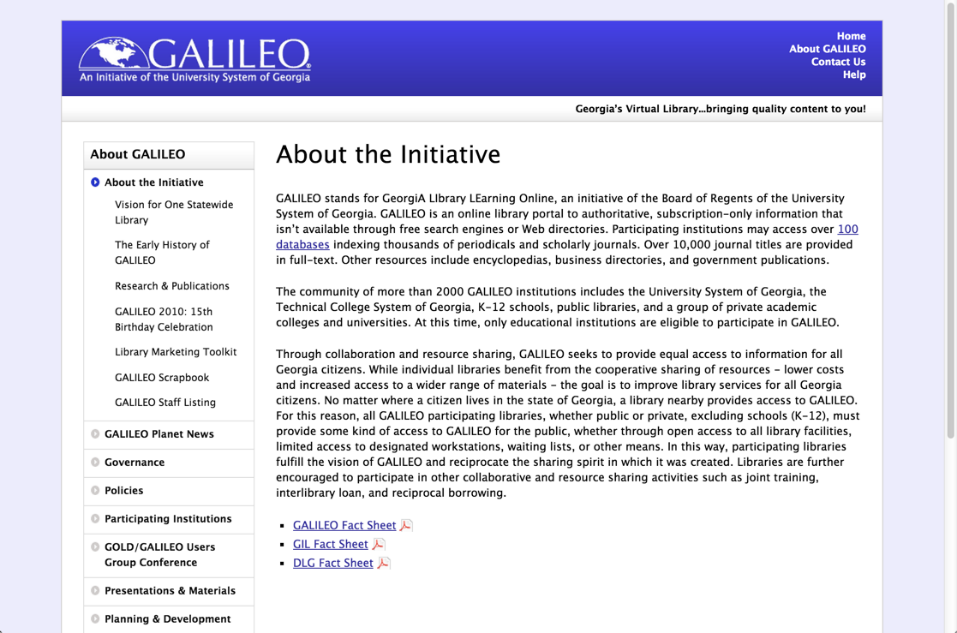 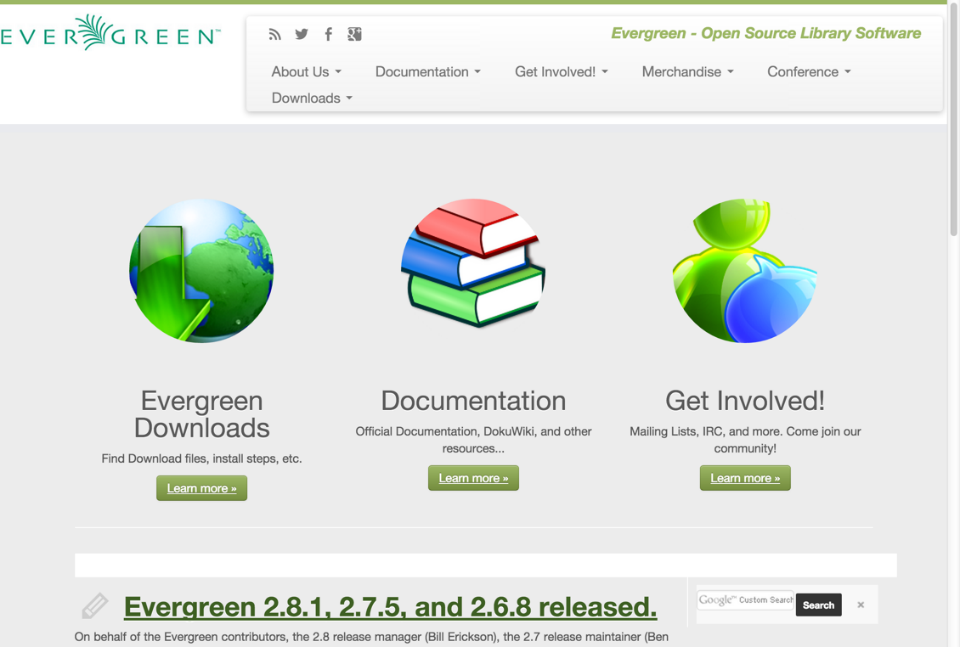 Over 1,200 libraries!
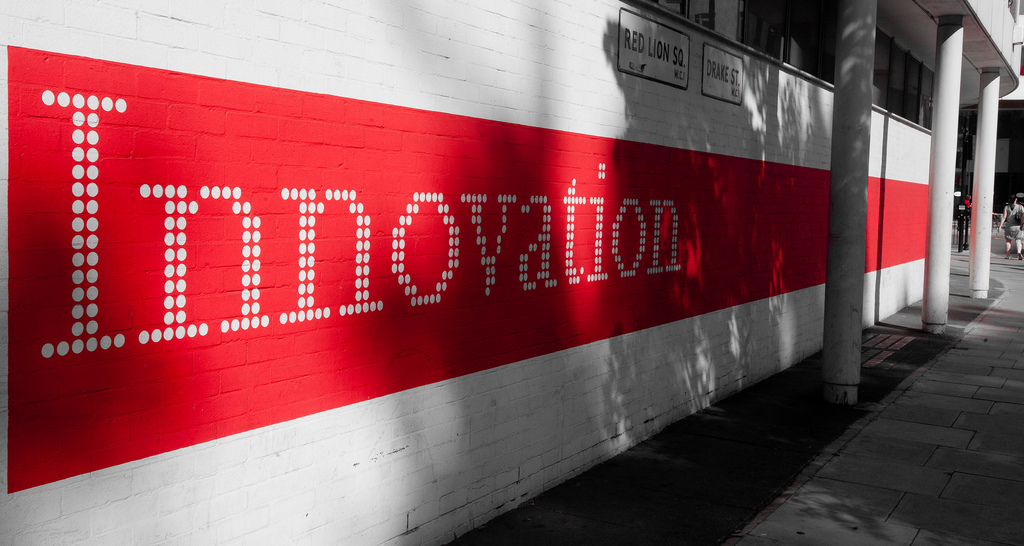 Part the Second
Photo by Boegh, https://www.flickr.com/photos/boegh/, CC BY-SA 2.0
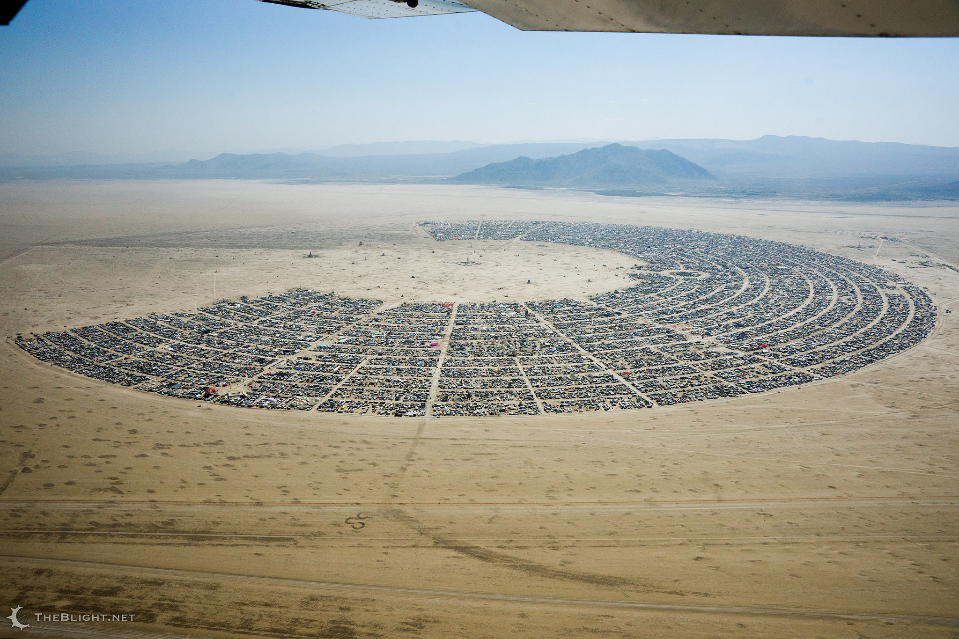 Photo by Neil Girling, https://www.flickr.com/photos/carnivillain/, CC BY-NC-ND 2.0
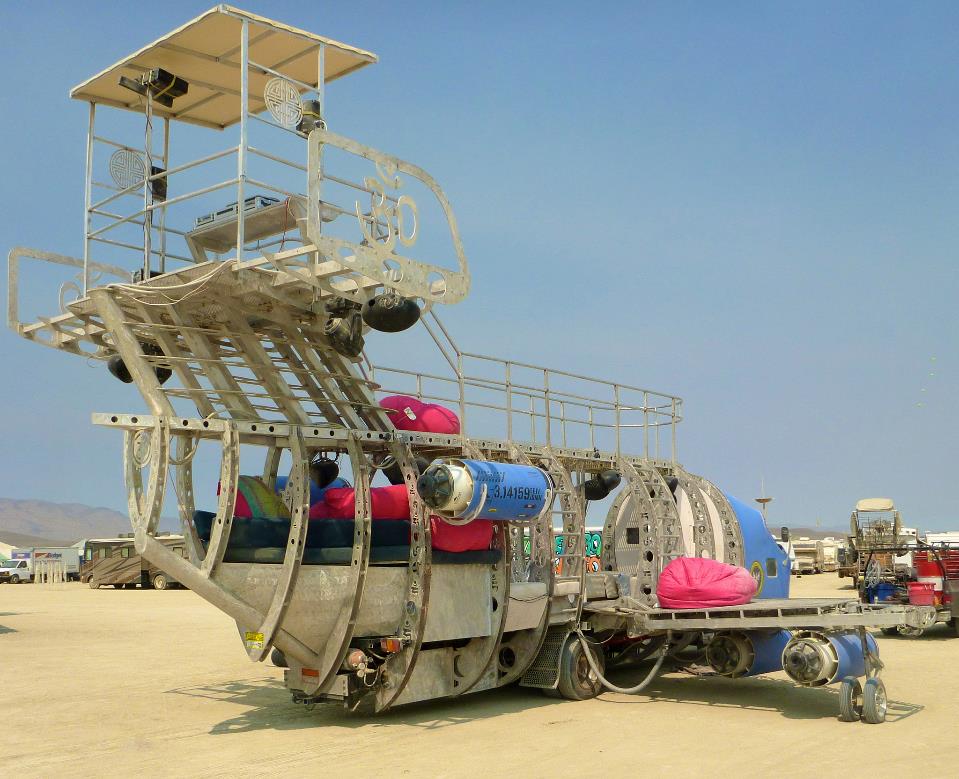 Photo by Steve Jurvetson, https://www.flickr.com/photos/jurvetson/, CC BY 2.0
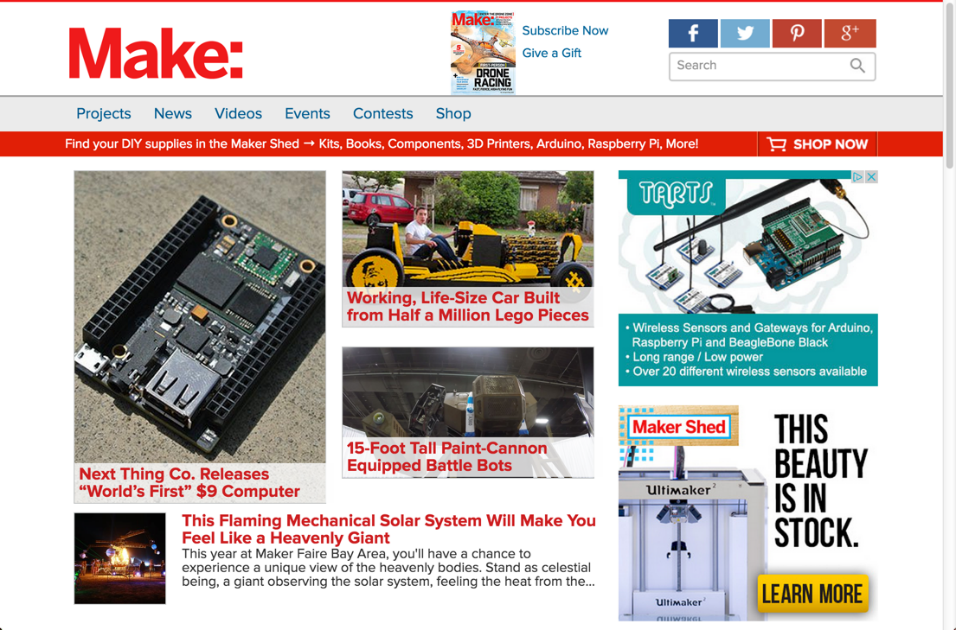 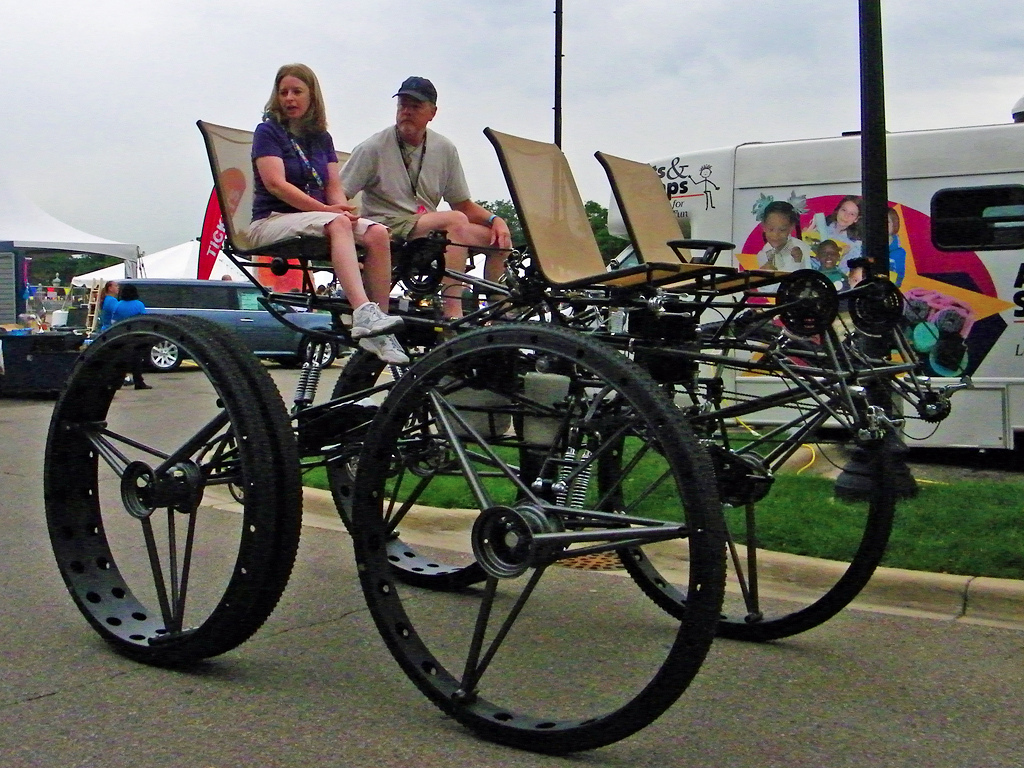 Maker Faire, San Mateo, CA
Image courtesy of Maia C, flickr.com/photos/maic/, CC BY-NC-ND 2.0 License
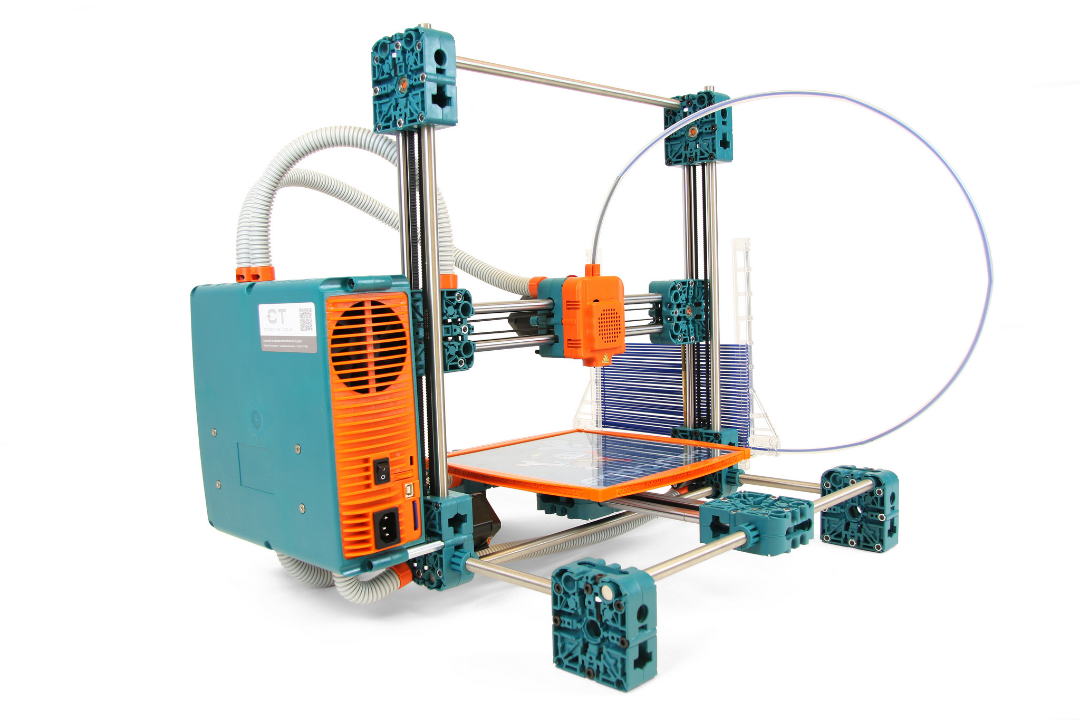 Photo by Creative Tools, https://www.flickr.com/photos/creative_tools/, CC BY 2.0
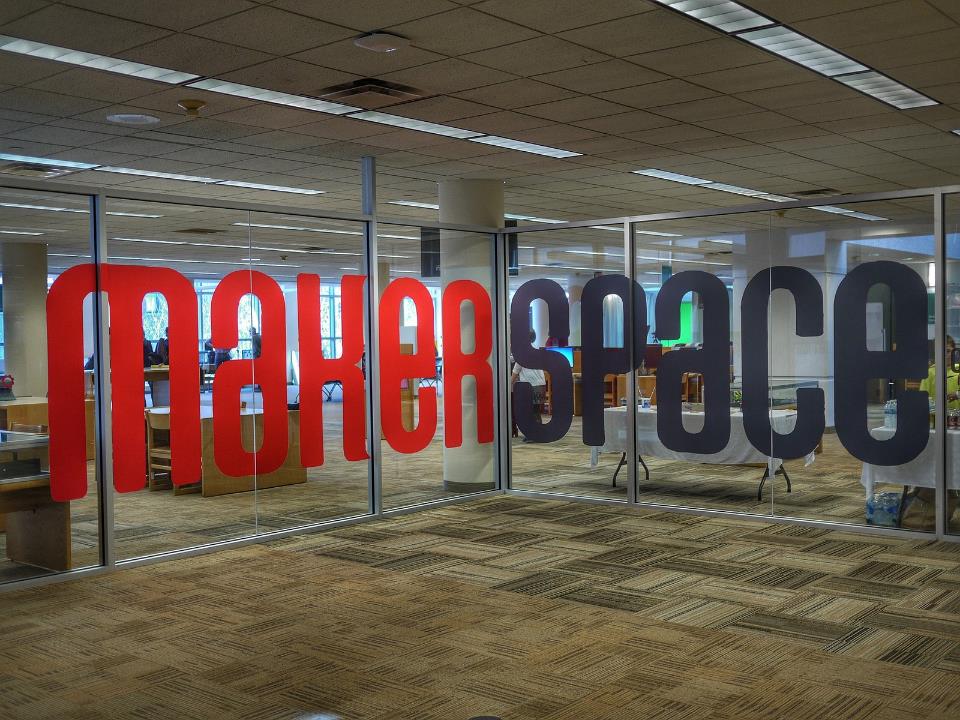 Photo by 5chw4r7z https://www.flickr.com/photos/5chw4r7z/ CC BY-SA 2.0
ALA Program on Makerspaces 2013
Empowering people to create things
Empowering people to create intelligent things
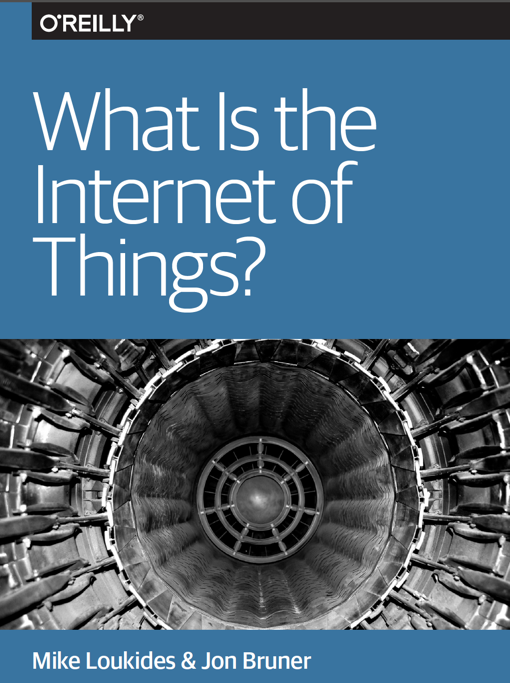 oreilly.com/iot/free/
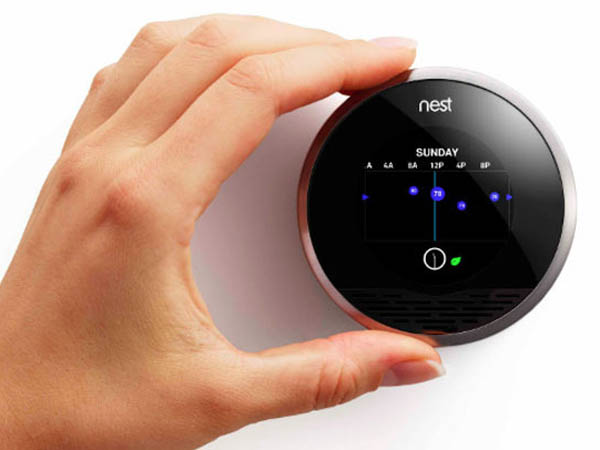 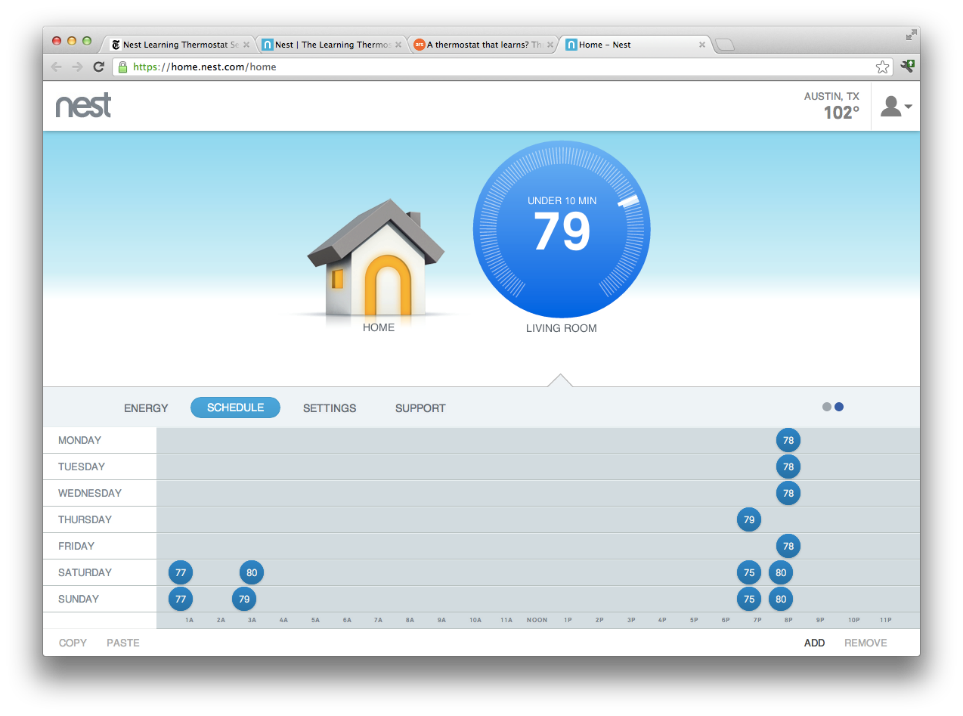 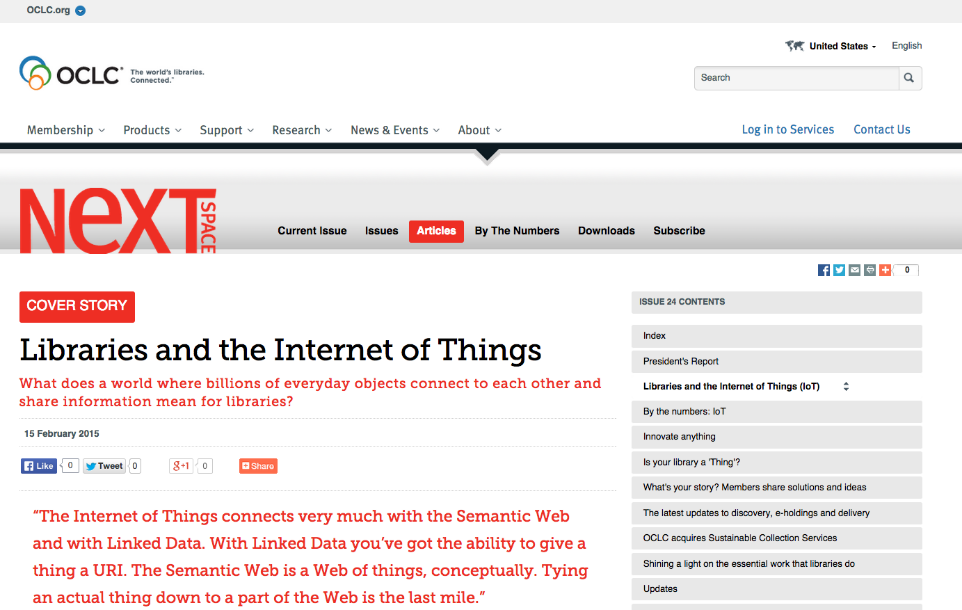 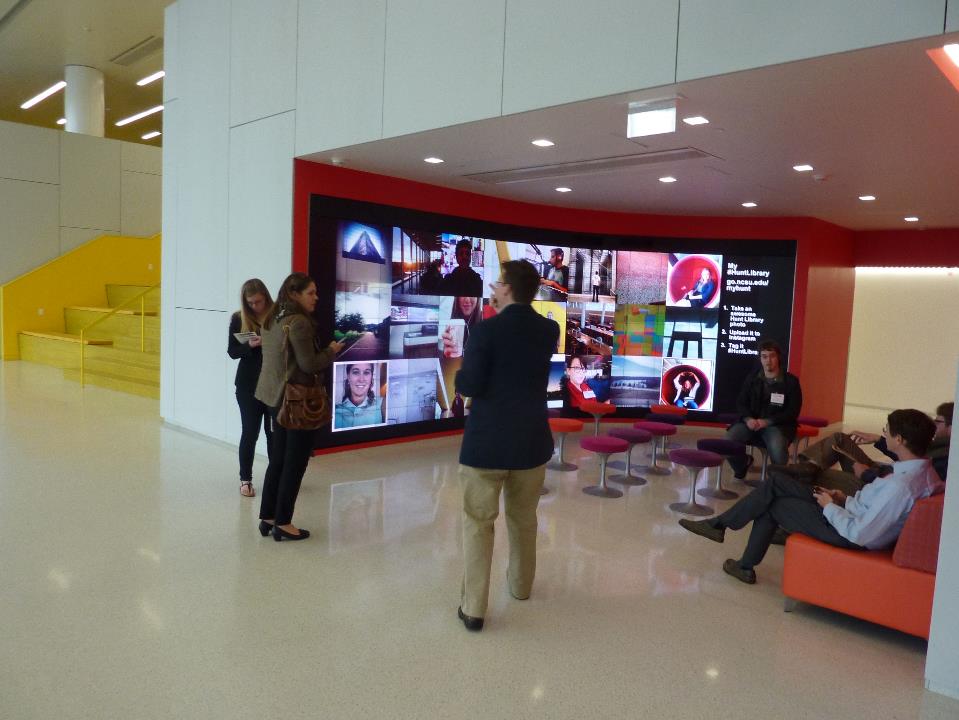 Repurposing space
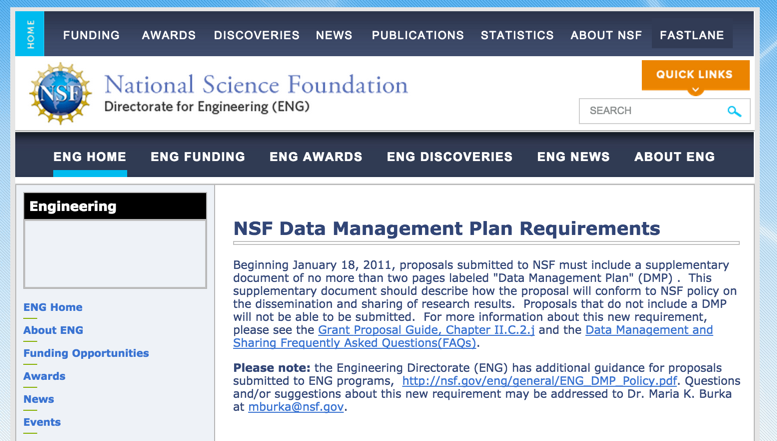 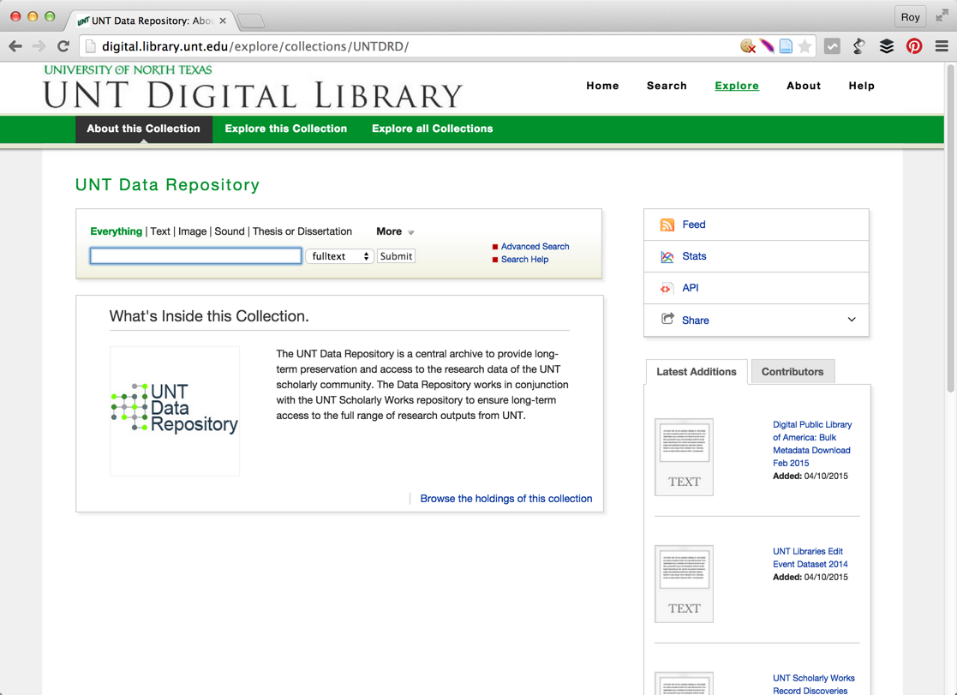 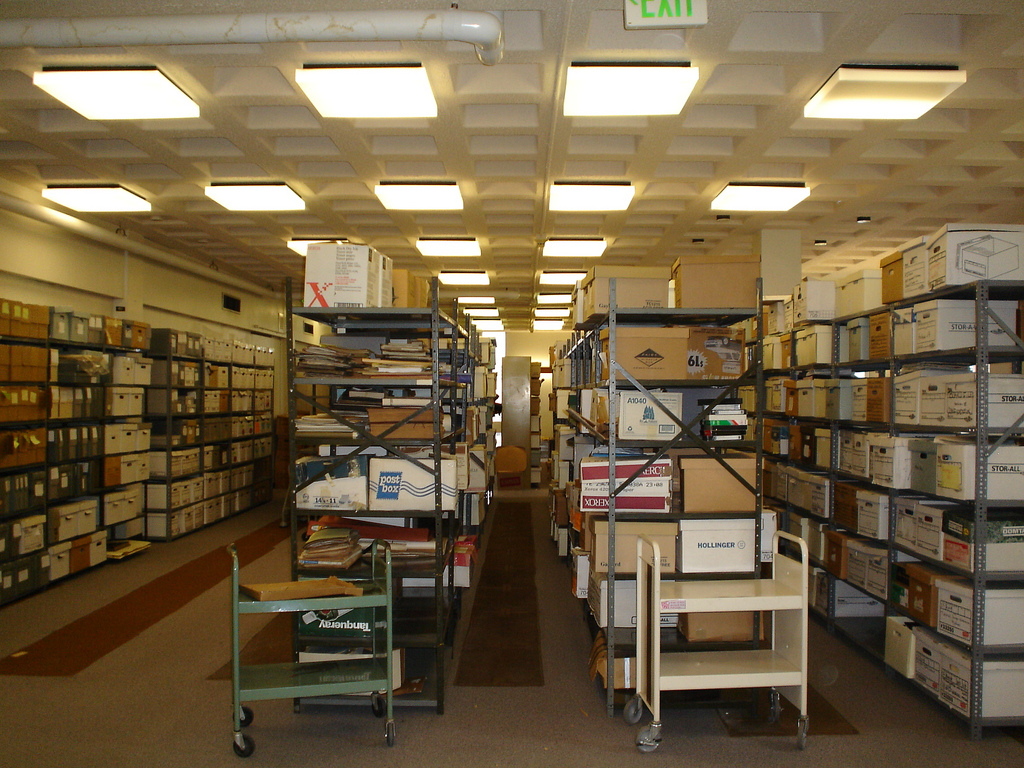 Maximizing the Impact of Special Collecitions
Photo by Langsdale Library, https://www.flickr.com/photos/langsdale/, CC BY-SA 2.0
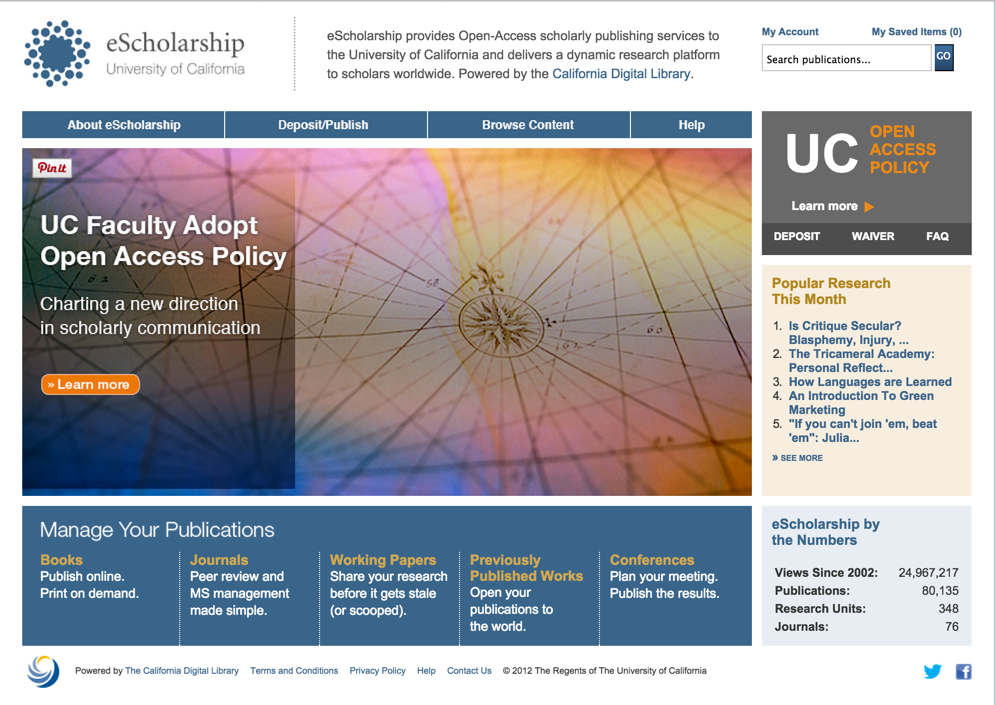 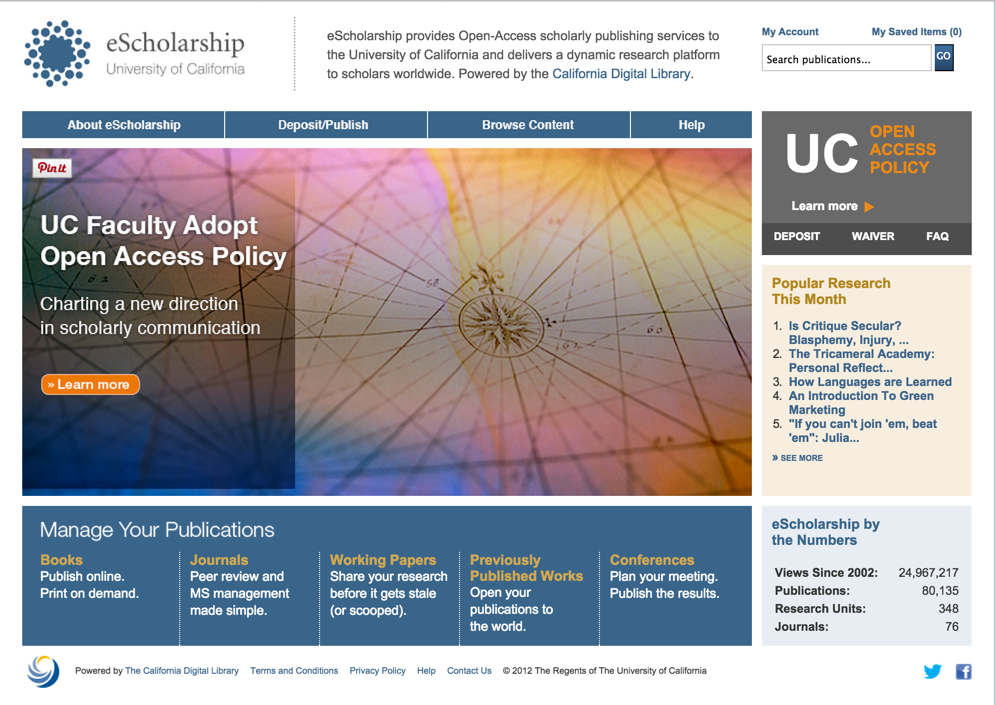 Participating in the Open Access Ecosytem
Managing Print Differently
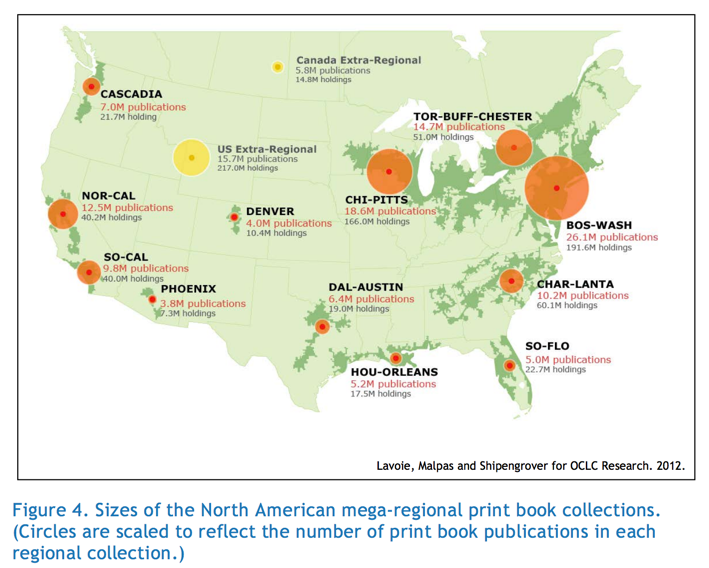 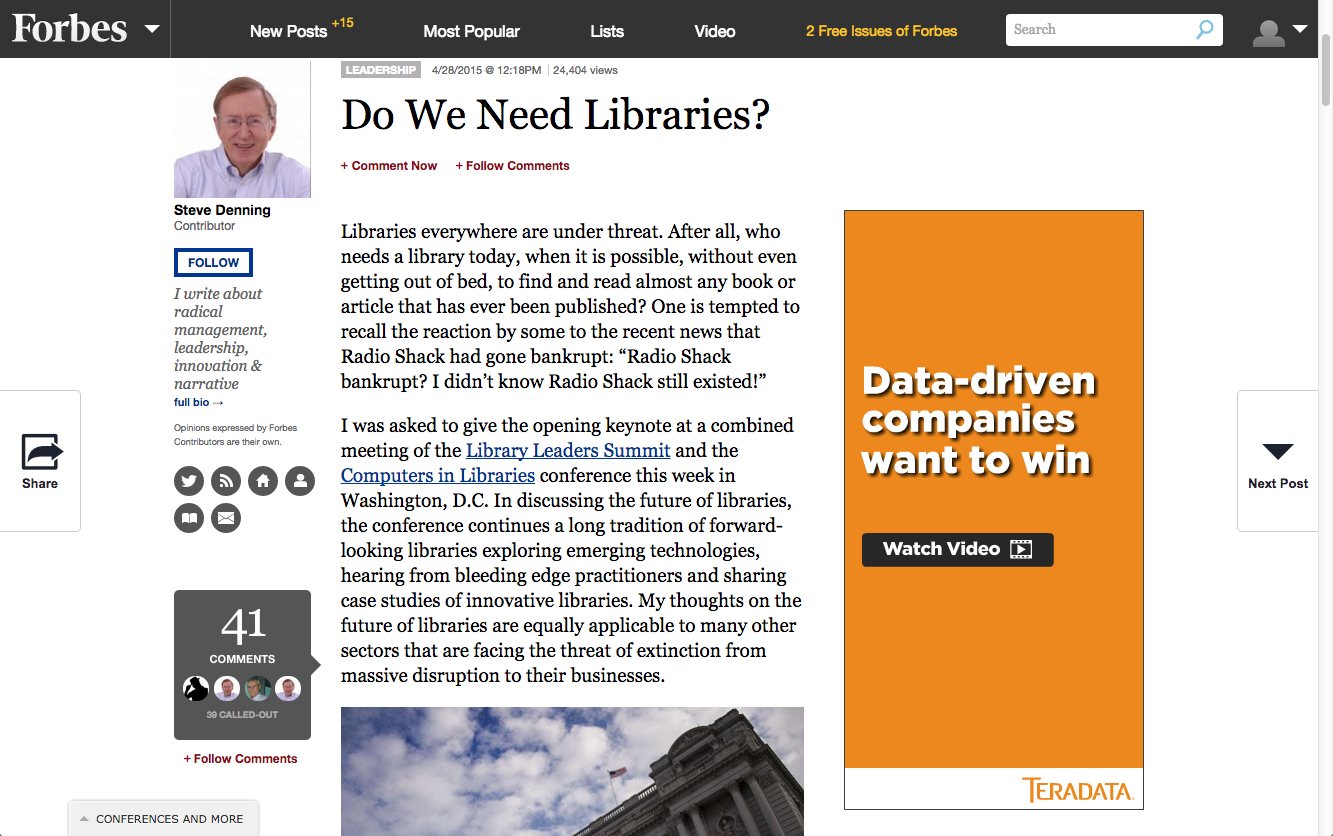 Five Questions
How can we delight our users and customers?
How can we manage the library to enable continuous innovation?
What will make things better, faster, cheaper, more mobile, more convenient or more personalized for our users?
What needs could libraries meet that users haven’t even thought of?
What are libraries currently doing that users already love?
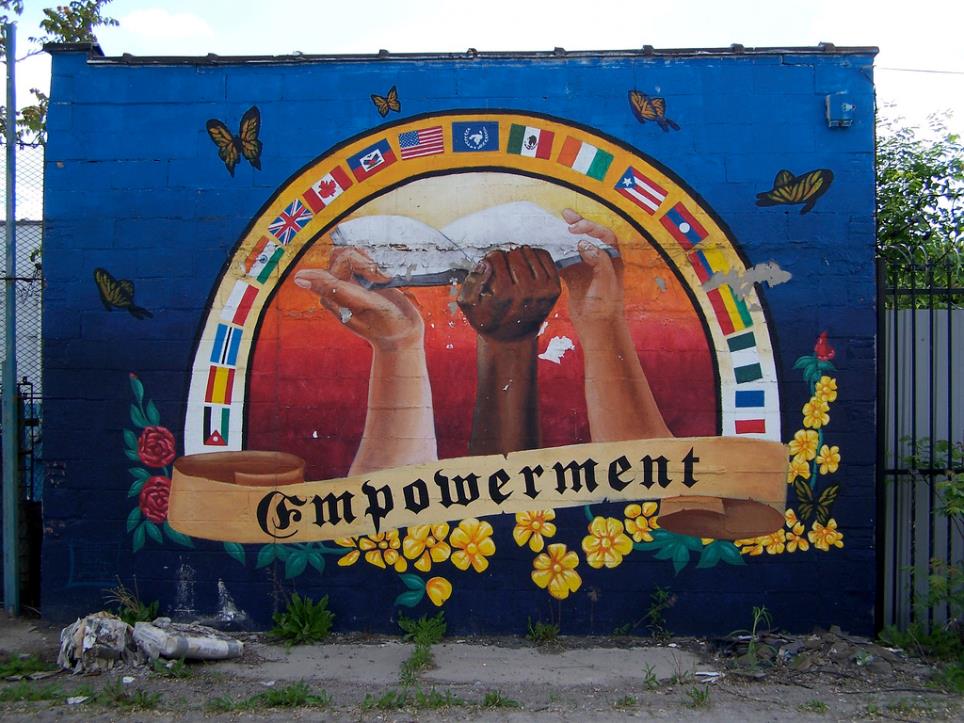 Part the Third
Photo by Tara, https://www.flickr.com/photos/taubuch/, CC BY 2.0
Rumors of Our Demise
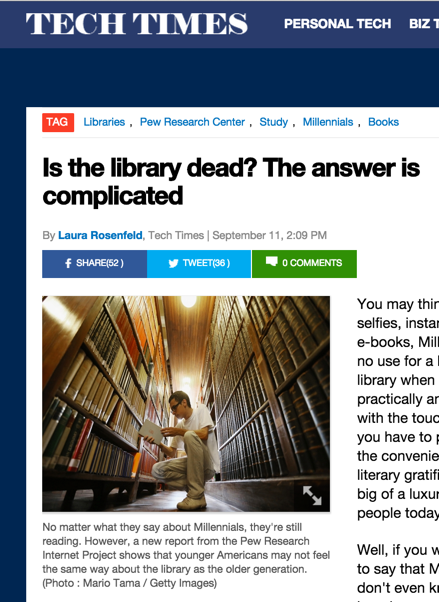 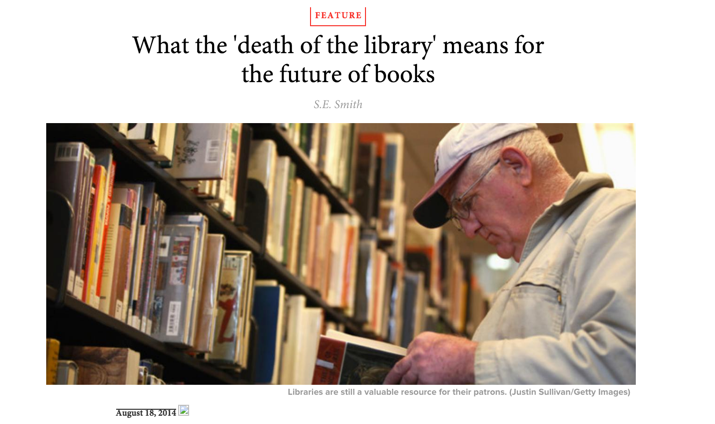 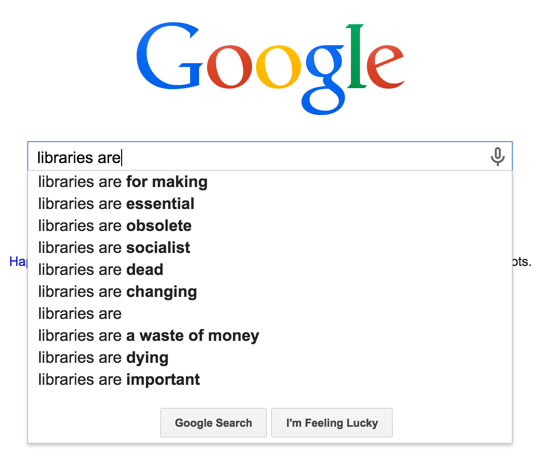 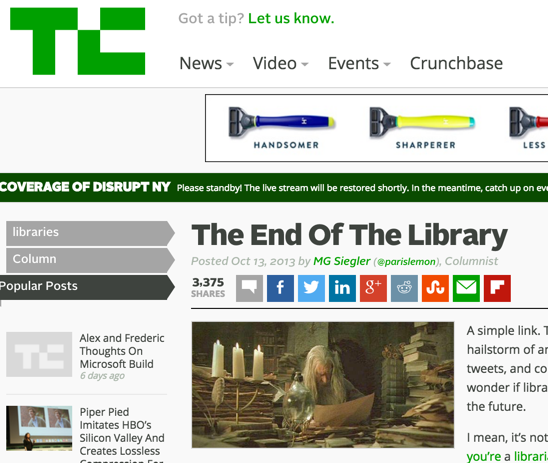 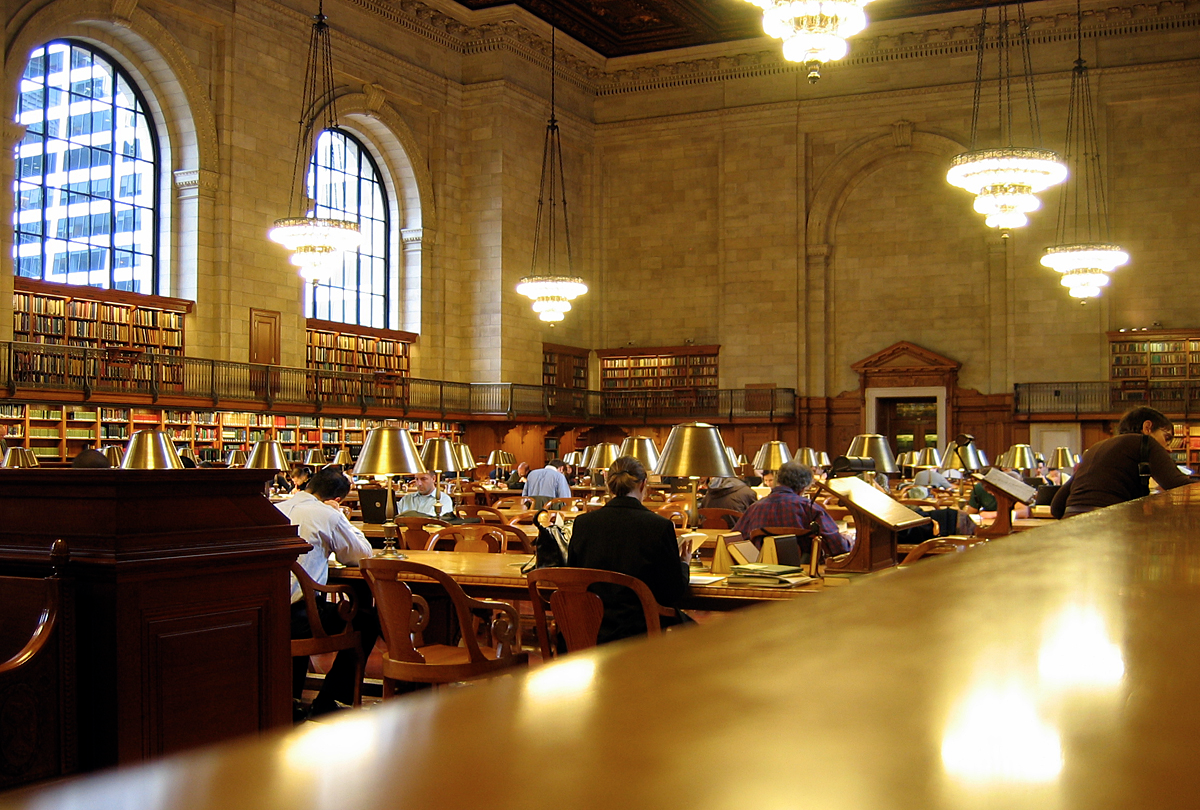 “…the city’s
libraries have moreusers than major professional sports, performing arts, museums, gardens and zoos — combined.”
The New York Times, 4/24/2015
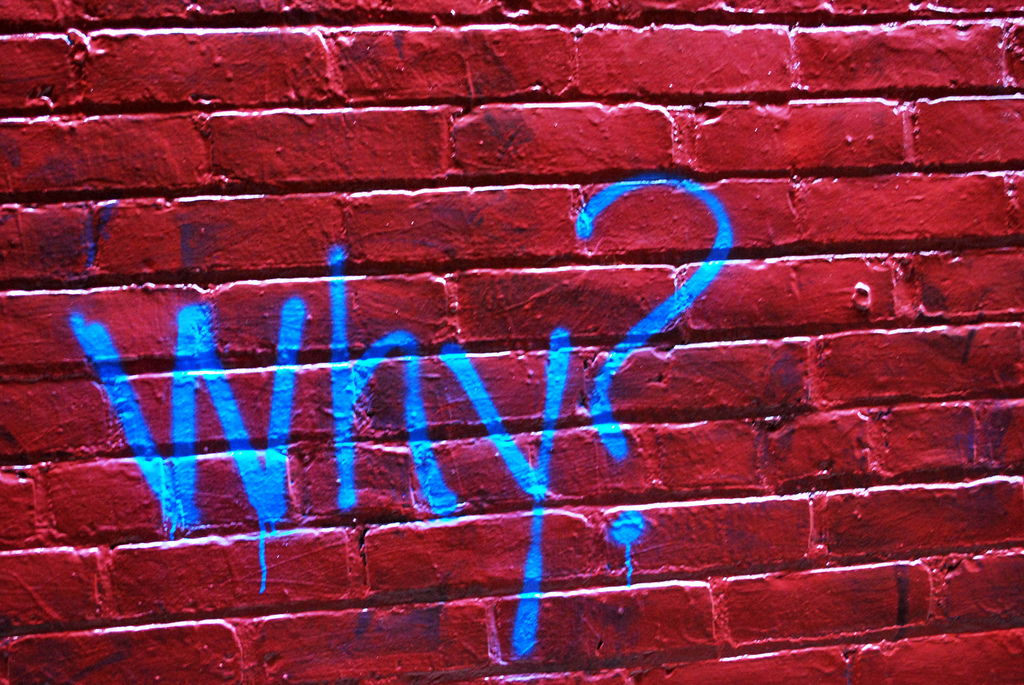 Photo by Katie Sayer, https://www.flickr.com/photos/ksayer/ CC BY-SA.20
The Birth of the American Free Library
Benjamin Franklin
Andrew Carnegie
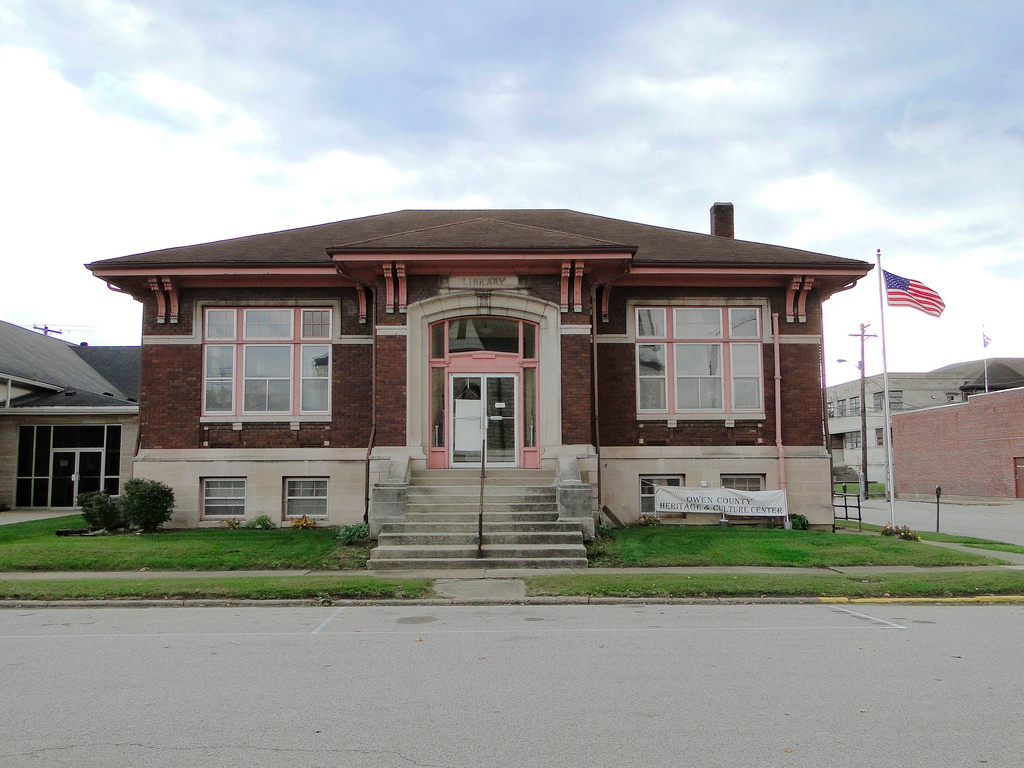 Photo by http://www.flickr.com/photos/w9ned/  License: CC BY-NC-ND 2.0
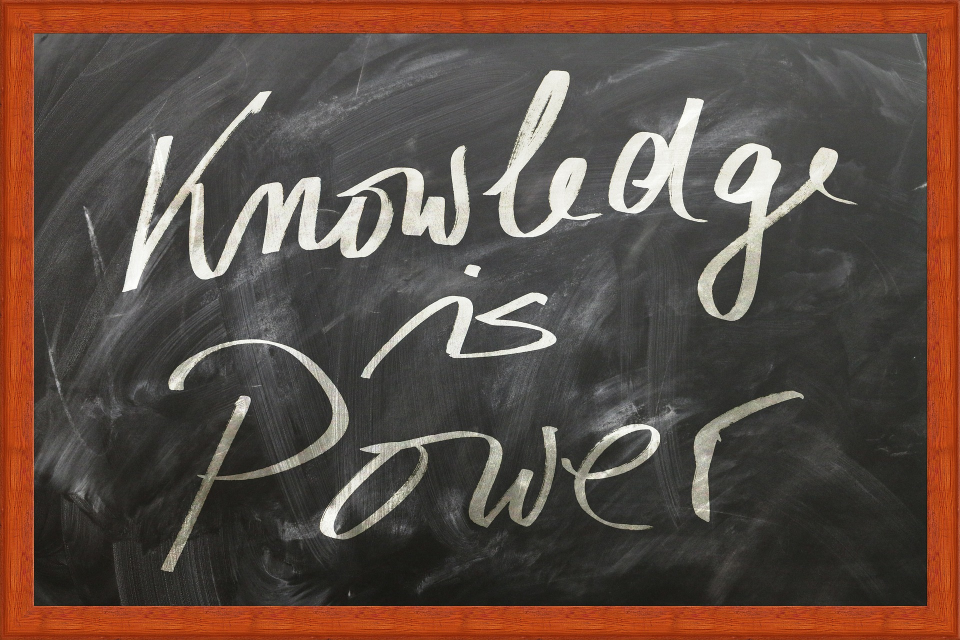 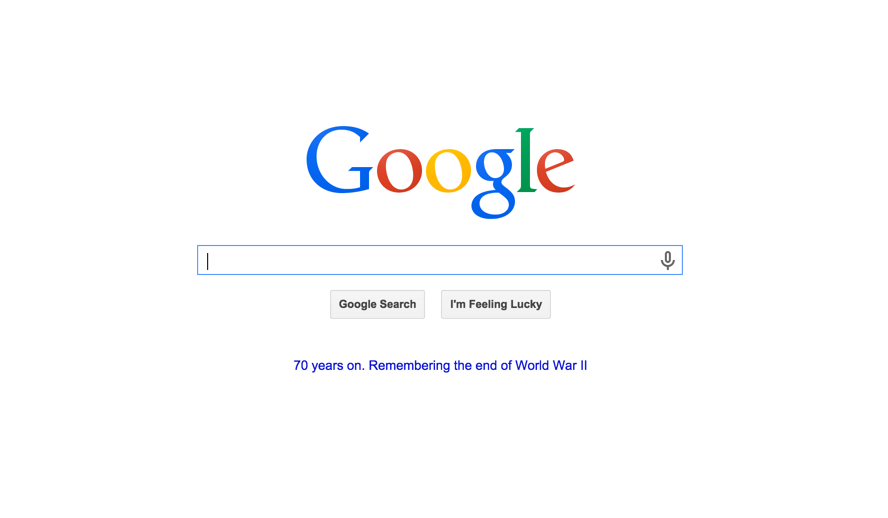 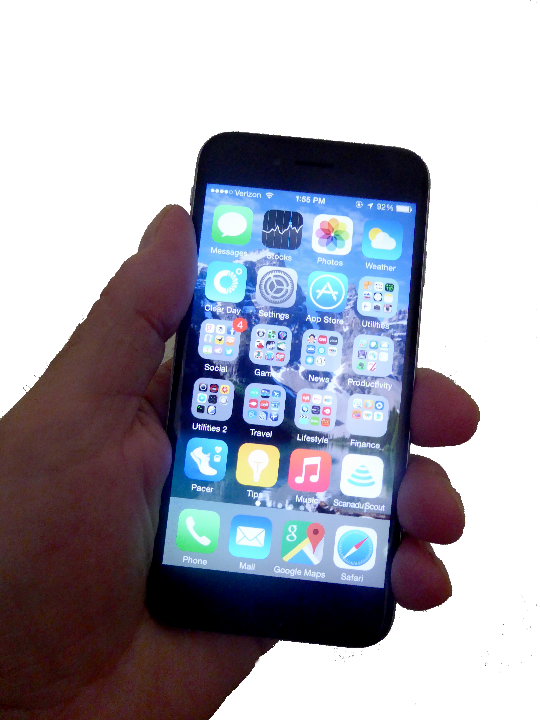 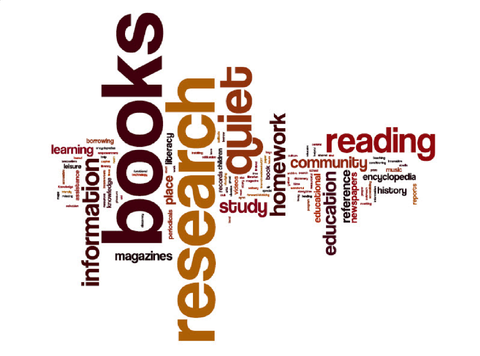 The Atlantic, October 6, 2014
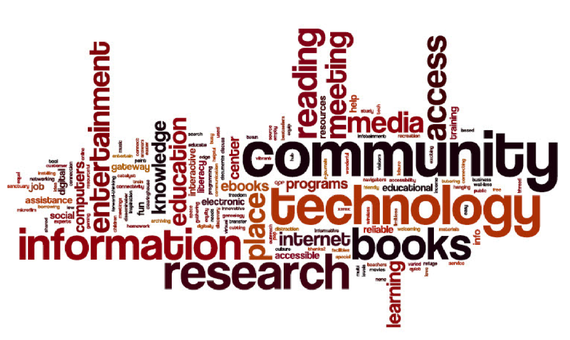 [Speaker Notes: The Columbus Metropolitan Library first asked their users to describe the libraries of their youth, which produced the word cloud in the upper left. Then they asked them to describe the library twenty years from now, which produced the other word cloud. Notice how words like “community” and “technology” even trump the words “books” and “research” from the library of their youth.]
Libraries empower individuals and the communities of which they are a part.
Roy Tennant
tennantr@oclc.org
@rtennant
facebook.com/roytennant/